1
Planstrategi 2024-2027 Krødsherad kommune
Noresund 22.02.2024
Arbeidet med planstrategien
Arbeidsgruppe bestående av Guro, Janne, Ole Erik og Nina. 

Alle kommuner skal jf. plan- og bygningsloven kapittel 10 utarbeide planstrategi minst en gang i valgperioden og den skal utarbeides og vedtas senest innen ett år etter konstituering. En planstrategi er en oversikt over planbehovet i kommunen i kommunestyreperioden.

Forrige planperiode var litt for ambisiøs, med mange planer som ikke var avpasset til kapasiteten.

Kommunedirektørens motto inn i arbeidet med planstrategien har vært «færrest mulig planer – flest mulig tilgjengelige ressurser til å gjennomføre planene». Det er viktig å fullføre planene som er påstartet og følge opp planene som er utarbeidet.
2
Planstrategi 2024-2027
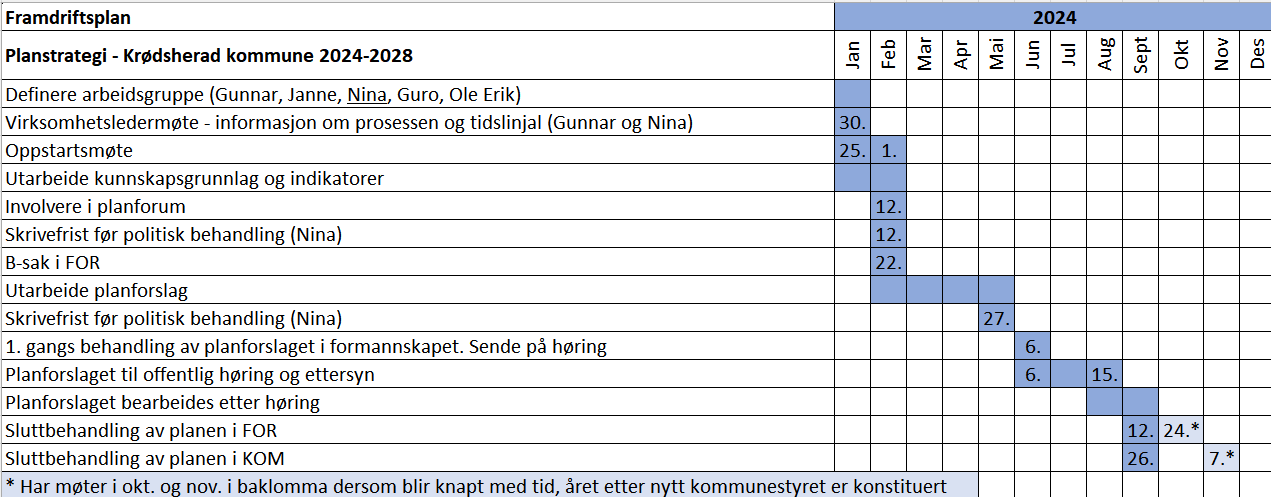 3
Planstrategi 2024-2027
Utviklingstrekk og føringer
Arbeidsgruppa har sett på generelle utviklingstrekk i samfunnet, både lokalt, regionalt og nasjonalt.

Krødsherad er med i Bærekraftsløft Viken. Tanken bak dette er å få fart på lokal gjennomføring av FNs bærekraftsmål, bærekraftig samfunnsomstilling og verdiskapning, samt bidra til at Norge oppfyller sine forpliktelser innen 2030.

Nylig utarbeidet et oversiktsdokument over folkehelsen i Krødsherad. Folkehelseoversikten skal inngå som et grunnlag ved utarbeidelse av planstrategien, i tillegg må kommunen forholde seg til nasjonale, regionale, og kommunale- og lokalregionale føringer, FNs bærekraftsmål og kommuneplanens samfunnsdel.

Med bakgrunn i utviklingstrekk og de ulike føringene nevnt over har administrasjonen kommet fram til at Krødsherad står ovenfor de samme hovedutfordringer som regionen og landet for øvrig, og lagt disse inn i grunnlaget for prioriteringer av planbehov for fireårs-perioden. Disse tre hovedutfordringene/samfunnsflokene er:
4
Planstrategi 2024-2027
[Speaker Notes: Bærekraftsløft Viken er en del av et nasjonalt partnerskap for et mer bærekraftig Norge, mellom KS, NHO og LO.

Folkehelseoversikten er en helhetlig oversikt over folkehelsen i kommunen.]
De tre hovedutfordringene/samfunnsflokene
Demografi – økonomisk bærekraft: Vi blir flere eldre, og samtidig får vi færre hender i arbeidsfør alder. Krødsherad må jobbe for å øke attraktiviteten for å tiltrekke oss flere innbyggere.

Utenforskap – sosial bærekraft: All utenforskap har kostnader både for den enkelte og for samfunnet. Snakkes gjerne om ungt utenforskap. Får mest ut av å bruke ressurser på ungt utenforskap. Forebygge ungt utenforskap vil kunne avhjelpe demografiutfordringene. 

Klima- og naturkrise – klima- og miljømessig bærekraft: Står ovenfor utfordringer knyttet til klimaendringer, klimatilpassing og et for stort tap av naturmangfold, både internasjonalt, nasjonalt og lokalt. Menneskelig aktivitet har medført en betydelig økning i klimagassutslipp. Krødsherad kommune trenger å gjennomføre flere klima- og miljøtiltak.
5
Planstrategi 2024-2027
[Speaker Notes: Demografi: Prognoser for Ringerikesregionen sier at mens vi i dag er 3,2 arbeidsføre pr pensjonist vil vi i 2050 ha 2 arbeidsføre pr pensjonist. 

Utenforskap: Det er felles samfunnsansvar å gi flest mulig et godt liv, og når man skal bruke ressurser på utenforskap så har samfunnet mest å hente på å bruke disse ressursene på de som er rammet av ungt utenforskap. Færre utenfor vil gi flere som står i arbeid.

Klima- og miljø: Klimagassutslipp er en viktig årsak til klimaendringene vi nå ser. Krødsherad kommune trenger å gjennomføre flere klima- og miljøtiltak enn hva som er blitt gjort fram til nå.]
Samfunnsfloker og indikatorer
For hver samfunnsfloke har arbeidsgruppa kommet frem til mellom 7 og 9 indikatorer.

En indikator er statistikk eller data som brukes for å vise tingenes tilstand eller utvikling på et bestemt området.

Hver av indikatorene er knyttet opp til ulike satsningsområder i kommuneplanens samfunnsdel og FNs bærekraftsmål.

For å følge med på utviklingen innenfor samfunnsflokene skal indikatorene rapporteres på årlig.
6
Planstrategi 2024-2027
Indikatorsett Demografi og attraktivitet
7
Planstrategi 2024-2027
[Speaker Notes: Utvikling i boligbyggingstakten: de siste 10 årene har det i snitt blitt bygget 2,9 boliger per 1000 innbygger. Vi er rangert som nr 229 av 356 kommuner. Indikatoren gir oss mulighet til å se om boligbyggingen øker.
 
Utvikling i bostedsattraktivtet: De siste 8 åra har Krødsherad hatt negativ bostedsattraktivitet. Ved å følge utviklingen på denne indikatoren vil vi se om kommunen får til å øke bostedsattraktiviteten. (Samleindikator som har flere tall i seg, innpendling/utpendling, innvandring, nabovekst og sentralitet - Telemarksforskning)

Utvikling i antall arbeidsplasser: Denne indikatoren kan gi oss svar på om vi klarer å skape nye arbeidsplasser i kommunen

Utvikling i næringsattraktivitet: De siste tre årene har vi hatt vekst i næringsattraktiviteten. Denne trenden er ønskelig å fortsette med, og ved å rapportere på denne indikatoren kan vi se om vi fortsetter den gode trenden. (Faktorer som f.eks bransjeeffekt, privat vekst – sammensatt indikator av vekst i næringene privat og befolkningsvekst – Telemarksforskning)

Andel ansatte som er faglærte: Vi har tall på dette, men det er ikke satt i system enda. Dette er tall vi har i kommunen selv. Det er en fin indikator å følge mtp om vi får faglærte personer til våre stillinger.]
Indikatorsett Utenforskap
8
Planstrategi 2024-2027
[Speaker Notes: Andel uføretrygdede: Samlet i alderen 18-67 har vi flere uføretrygdede enn landsnittet, det er vi også innenfor aldersgruppene 18-24 og 45-54 . I de andre aldersintervallene ligger vi under snittet.

Andel som mottar AAP:  Vi ligger over landet både samlet for 18-67 år, og også innenfor 18-34, 35-54 og 55-67. Disse to indikatorene vil vise om vi treffer på arbeidet mot utenforskap.

Fullfører videregående skole: Vi ligger omtrent som landsnittet, men det er færre gutter enn jenter som fullfører videregående. Hatt en fin utvikling i at flere fullfører videregående, som er ønskelig at fortsetter.

Trivsel på skolen (ungdata, hvert 3 år): Har de siste årene heldigvis hatt en god utvikling, gått fra 67 % som trivdes i skolen i 2017-2020 til 85 % som trives nå. Veldig ønskelig at denne utviklingen fortsetter.

Blir mobbet minst hver 14. dag (Ungdata, hvert 3 år): 9 % i 2021. Mobbing bidrar til utenforskap, anbefaler å følge med på om denne går ned.

Opplever tilbudet av lokaler til å treffe andre er bra (Ungdata, hvert 3 år): Kun 31 % i 2021 som er fornøyd med tilbudet av lokaler å treffe andre. Bra tilbud av lokaler til å treffes kan bidrar til å hindre utenforskap.

Utenfor arbeid, utdanning, opplæring: Ligger omtrent som på landssnittet, ca 9 %. Mye høyere andel menn som er utenfor.

Lavinntekt: ligget relativt stabilt de siste åra, men er mellom 8-9 % husholdninger som regnes som lavinntekt. Dette er en av de viktigste faktorene til utenforskap.

Antall unge med psykiske symptomer og lidelser (Ungdata, hvert 3. år):  Rundt 15 pr 1000.  Psykiske symptomer og lidelser bidrar til utenforskap]
Indikatorsett Klima- og naturkrise
9
Planstrategi 2024-2027
[Speaker Notes: Andelen kommunale anskaffelser: Ingen systematisert statistikk på dette enda. Men det er ønskelig å få en oversikt over dette og se på utviklingen over tid.

Antall kilo husholdningsavfall per innbygger: blir innbyggerne flinkere til å kaste mindre?

Antall kilo levert og kildesortert avfall fra kommunenes virksomheter: Går kommunen foran som et godt eksempel?

Andelen nye kommunale biler på el osv: Få laget en oversikt over hvor mange ikke fossilbiler kommunen anskaffer og følge utviklingen av dette.

Mengde direkte klimagassutslipp: Kommunen har hatt lav reduksjon av klimagassutslipp, og denne reduksjonen kommer i hovedsak av elbiler. Dette er en fin indikator som viser om kommunen får til å redusere klimagassutslipp innenfor planperioden.

Omdisponering av myr: Stor nedbygging av myr medfører økte klimagassutslipp. Hvor mye/lite myr blir omdisponert årlig?

Andelen prøver drikkevannsforsyning: Dette er kommunens egne tall vi vil rapportere på – er drikkevannet tilfredsstillende og stabilt? Det gjøres også mtp Oslofjorden

Andelen av befolkningen tilknyttet kommunale vannforsyning og avløpstjeneste: For å følge med på hvor stor andel av vann og avløp som er kommunalt.]
Planbehov Krødsherad kommune 2024-2027
10
Planstrategi 2024-2027
Planbehov Krødsherad kommune 2024-2027, forts.
11
Planstrategi 2024-2027
Planbehov Krødsherad kommune 2024-2027, forts.
12
Planstrategi 2024-2027
Kommuneplanen
I plan- og bygningsloven § 10-1 står det blant annet: «Planstrategien bør omfatte en drøfting av strategiske valg knyttet til samfunnsutvikling…» og «Ved behandling skal kommunestyre ta stilling til om gjeldende kommuneplan eller deler av den skal revideres, eller om planen skal videreføres uten endringer»

Kommuneplanens samfunnsdel ble vedtatt for snart fire år siden. Ingen store endringer i utfordringsbilde, men samfunnsdelen har noen svakheter når det gjelder nivå på mål og strategier. Dette tas det høyde for i utarbeidelsen av årlige økonomiplaner. Det jobbes med planer som vil bli gode grunnlag for revidering/ny samfunnsdel på et senere tidspunkt. Det anbefales at samfunnsdelen ikke endres nå.

Kommuneplanens arealdel ble vedtatt for 11 år siden, og løper ut i 2024. Fortsatt aktuell og relevant, og i tillegg er kommunedelplan Norefjell relativt nylig vedtatt. Områderegulering på Krøderen er godt i gang. Områderegulering for Noresund lå inne i forrige planstrategi, og er foreslått i ny planstrategi. Forslaget til planstrategi legger opp til å få avklart flere områdereguleringer i perioden. Behovet for å utarbeide en ny arealdel er dermed ikke tungt tilstede, og det anbefales å forskyve utarbeidelse av ny arealdel til kommunestyreperioden 2027-2031
13
Planstrategi 2024-2027
[Speaker Notes: Samfunnsdelen: Det foreligger ingen store endringer i utfordringsbilde som tilsier revidering av samfunnsdelen i kommende planperiode. 

Arealdelen: Planen er fortsatt aktuell og relevant, og med en relativt nylig vedtatt Kommunedelplan Norefjell som dekker en del av kommunen.]
Innspill til drøfting
Kan det gis tilslutning til ikke å rullere kommuneplanens samfunns- og arealdel?

Kan det gis tilslutning til prinsippet om mest mulig kapasitet til gjennomføring av planene?

Ser dere behov for andre planer enn hva som er foreslått under «Planbehov i Krødsherad 2024-2027? Kan noe velges bort?

Vil de prioriterte indikatorene gi tilstrekkelig styringsinformasjon eller bør dette arbeides videre med? Kom gjerne med konkrete innspill.
14
Planstrategi 2024-2027